আস-সালামু আলাইকুম ওয়া রাহমুতল্লাহ
আজকের ক্লাসে স্বাগতম
ও
ফুলের শুভেচ্ছা
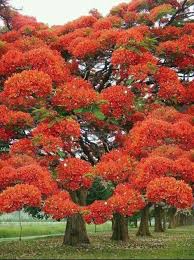 দাখিল পঞ্চম শ্রেনি
প্রথম অধ্যায়
الكلمة و اقسامها  (শব্দ ও এর প্রকারভেদ )
আজকের পাঠে জানবো
১. الكلمة و اقسامها  (শব্দ ও এর প্রকারভেদ ) 
২. (১) اسم বা বিশেষ্য, (২) فعل বা ক্রিয়া,  (৩) حرف বা অব্যয় এর পরিচয়।
৩. কুরআন থেকে উদাহরণ দেয়া।
الكلمة و اقسامها  (শব্দ ও এর প্রকারভেদ )
الكلمة  বা কালেমার  পরিচয় :
অর্থবোধক একক শব্দকে الكلمة  বা শব্দ বলে। যেমন اللَّهُ الصَّمَدُ, مِنْ شَرِّ مَا خَلَقَ 
এখানে প্রত্যেকটি শব্দ এক একটি অর্থ প্রকাশ করছে। কিন্তু الم, المص, الر এগুলো বিচ্ছিন্ন বর্ণ, কোনো শব্দ নয়। অর্থাৎ বিশ্বে যতভাষা আছে এবং সে ভাষার অভিধান আছে, অভিধানে লিখিত শব্দগুলো অর্থ প্রকাশ করে; এগুলোই হলো الكلمة বা শব্দ। আবার আঞ্চলিক ভাষার শব্দগুলোও শব্দ; যদিও তা প্রচলিত অভিধানে নেই। যেমন মিসরীয়রা  حج  কে  حغ বলে। রংপুরে আমিকে মুই বলে। নোয়াখালিতে পানিকে হানি বলে। আল-কুরআনেও এ রকম আঞ্চলিক ভাষা আছে। যেমন أَوْ يَأْخُذَهُمْ عَلَى تَخَوُّفٍ فَإِنَّ رَبَّكُمْ لَرؤُوفٌ رَّحِيمٌ   এখানে تَخَوُّفٍ  শব্দটি আঞ্চলিক।
اقسام الكلمة   বা শব্দের প্রকারভেদ
اقسام الكلمة   বা শব্দের প্রকারভেদ :
الكلمة  বা শব্দ তিন প্রকার :  (১) اسم বা বিশেষ্য, (২) فعل বা ক্রিয়া,  (৩) حرف বা অব্যয় ।
এ তিনটির পরিচয়ে আরবি, ইংরেজি ও বাংলাভাষার গ্রামার একই রকম সংজ্ঞা প্রদান করে। সুতরাং কোনো কিছুর নামকে اسم বা বিশেষ্য বলে। কোনো কাজ বা কর্মকে فعل বা ক্রিয়া বলে। যার কোনো পরিবর্তন হয় না তাকে  حرف বা অব্যয় বলে। اسم ও فعل এর শাব্দিক গঠনের পরিবর্তন অর্থাৎ একবচন থেকে দুই বা বহুবচন হয়। কিন্তু حرف সর্বদা একই রকম থাকে। যেমন আল্লাহ তায়ালা বলেন,

 إِنَّا أَعْطَيْنَاكَ الْكَوْثَرَ (1) فَصَلِّ لِرَبِّكَ وَانْحَرْ (2) إِنَّ شَانِئَكَ هُوَ الْأَبْتَرُ (3) 

এ সুরায় اسم বা বিশেষ্য হলো الْكَوْثَرَ, رَب, هو , ك, الْأَبْتَر ।
فعل বা ক্রিয়া হলো أَعْطَيْنَا, فَصَلّ, انْحَر, شَانِئ ।
حرف বা অব্যয় হলো  إِنّ।
শিখনফল
বাক্যের বিশুদ্ধার জন্য الكلمة و اقسامها  (শব্দ ও এর প্রকারভেদ ) এর গুরুত্ব অপরিসীম।
তিনটি প্রকারই বাক্যে থাকতে পারে। আবার নাও থাকতে পারে।
আরবিভাষা শিখতে হলে الكلمة و اقسامها  (শব্দ ও এর প্রকারভেদ )  জানতে হবে।